Общая теория конфликта:1. Функции конфликта2. Структура конфликта3. динамика конфликтов.
Функции конфликта
1 Явные функции конфликта характери­зуются тем, что его последствия совпадают с целями, которые про­возглашали и преследовали оппоненты конфликта.
2 Скрытые (латентные) функции конфликта — такие, когда его последствия обнаруживаются лишь с течением времени и которые отличаются от намерений, ранее провозгла­шенных участниками конфликта.
Общие конструктивные функции конфликта
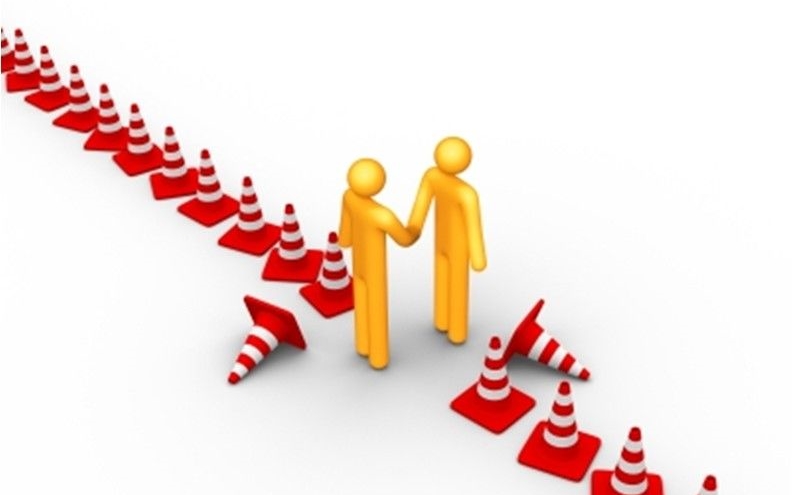 1 Конфликт является способом обнаружения и фиксации противоречии и проблем в об­ществе, организации, группе. 
2 Конфликт является формой разрешения противоречий. 
3 Конфликт способствует снятию социальной напряженности и ликвидации стрессовой ситуации, помогает «выпустить пар», разря­дить обстановку и снять накопившуюся напряженность.
4 Конфликт может выполнять интегративную, объединительную функцию. Перед лицом внешней угрозы группа использует все свои ресурсы для сплочения и противоборства с внешним врагом. 
5 Конфликт стимулирует групповое творче­ство, способствует мобилизации энергии для решения стоящих перед субъектами задач.
Конструктивные Функции конфликта на личностном уровне
познавательная функция по отношению к людям, которые принимают в нем участие. Именно в трудных критических (экзистенциальных) ситуациях и проявляются подлинный характер, ценности и мотивы поведения людей; не случайно говорят «друг познается в беде». 
способствует самопознанию и адекватной самооценке личности
 снятие психической напряженности в группе, снятие стресса участников
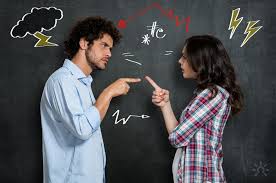 Деструктивные функции конфликтаОбщие деструктивные функции конфликта
насильственные методы разрешения, в результате могут быть большие человеческие жер­твы и материальные потери. 
Конфликт может привести к замедлению темпов социального, экономического, политического и духовного развития общества. Более того он может вызвать стагнацию и кризис общественного разви­тия, возникновение диктаторских и тоталитаристских режимов.
нарастание в обществе на­строений пессимизма и упадком нравов.
Конфликт может повлечь за собой новые, более деструктивные конфликты.
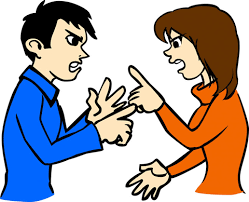 Деструктивные функции конфликта на личностном уровне
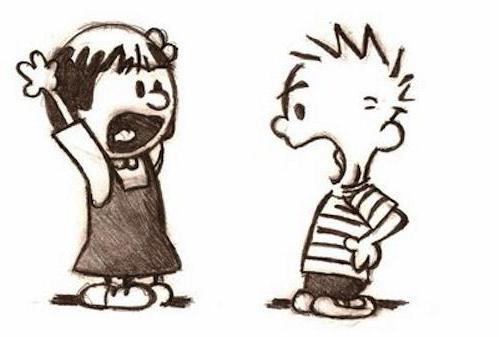 оказывает негативное воздействие на социально-психологический кли­мат в группе; личности. 
разочарованию в своих возможно­стях и способностях, 
чувство неуверенности в себе, потеря прежней мотивации и разрушение имеющихся ценностных ориентации и образцов поведения.
Структура конфликта
1) объект конфликта - ценность, по пово­ду которой возникает столкновение интересов участников кон­фликта;( материальные, духовные, социальные)
2) участники конфликта;
Основные участники конфликта ~ это всегда прямые, непос­редственные стороны, участвующие в противоборстве. Им принад­лежит решающая и наиболее активная роль в его возникновении и развитии. 
Второстепенные – подстрекателей, организаторов. Эти лица не участвуют в конфликте напрямую, но способствуют развитию конфликта, вовлекают новых участников.
3) среда конфликта.
совокупность объективных условий конфликта. Макросреда - это совокупность условий взаимодействия людей, влияющих на большие социальные группы и государства. Микросреда влияет на малые группы, внутриличностное самочувствие и межличностное взаимодействие.
конфликтогены, т.е. слова («красные флажки»), действия (или бездействие), которые могут привести к конфликту.
Динамика конфликта
Предконфликтная ситуация
Открытый конфликт
Если намечающиеся на предконфликтной стадии противоречия интересов разрешить не удается, рано или поздно предконфликтная ситуация переходит в открытый конфликт. Наличие противобор­ства становится очевидным всем.
Инцидент
Переход конфликта из латентного состояния в открытое противоборств происходит в резуль­тате того или иного инцидента (от лат. incidens — случай, случающийся). Инцидент — это тот случай, который инициирует открытое противо­борство сторон. Инцидент конфликта слезет отличать от его повода. Повод — это то конкретное событие, которое служит толчком, предметом к началу конфликтных действий. При этом оно может возникнуть случайно, а может и специально придумываться, но во всяком случае повод еще не есть конфликт. В отличие от этого инцидент — это уже конфликт, его начало.
Эскалация конфликта — это ключевая, самая напряженная его стадия, когда происходит обострение всех противоречий между его участника­ми и используются все возможности для победы в противоборстве. 
Эмоции часто начинают заглушать разум, логика уступает чувствам. Главная задача состоит в том, чтобы любой ценой нанести как можно боль­ший вред противнику.
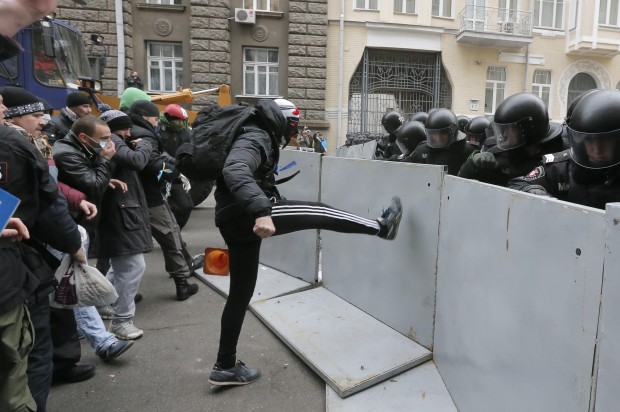 Завершение конфликта
Это последний этап открытого периода конфликта. Он означает любое его окончание и может выражаться в коренной перемене цен­ностей субъектами противоборства, появлении реальных условий его прекращения или сил, способных это сделать. Часто завершение конфликта характеризуется тем, что обе стороны осознали безре­зультатность продолжения конфликта и вообще, что «так больше жить нельзя». Хотя завершение конфликта, вообще говоря, может быть связано и с уничтожением одного или даже обоих его субъектов.
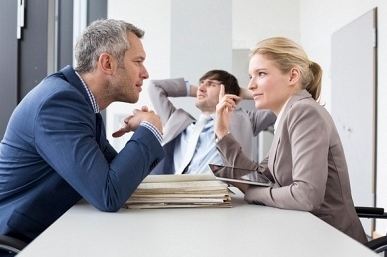 Послеконфликтный период